Vocab Week 8
P-R
Physical(s)
the ability of an actor to use body movement
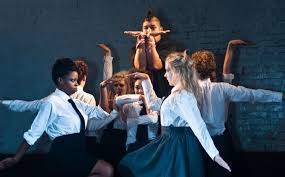 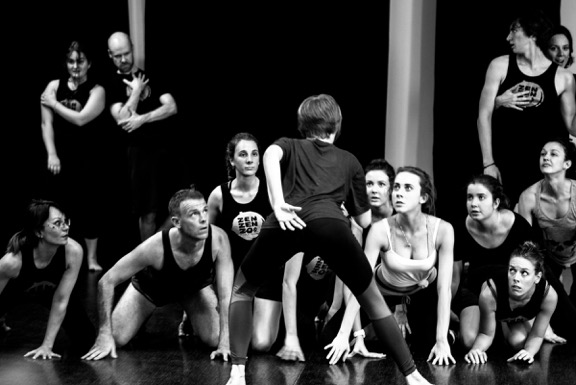 Plane
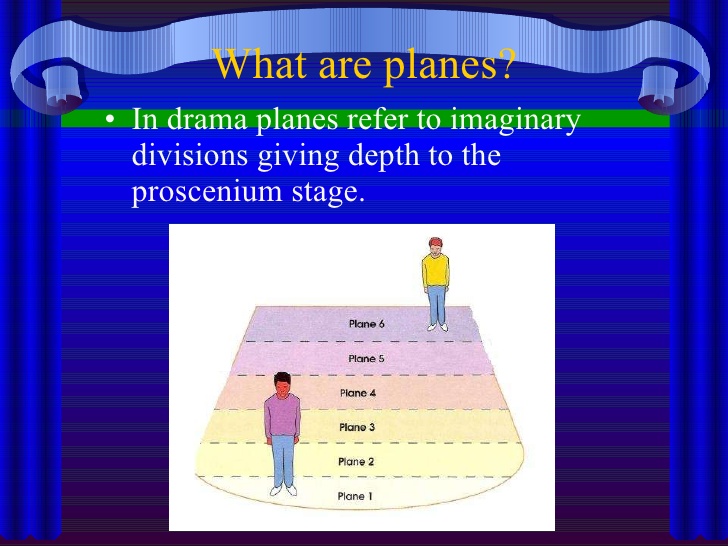 the area on stage where an actor is standing, usually with others.
Practical
any item on stage that needs to be electrified whether it is considered scenery, properties, or costumes.
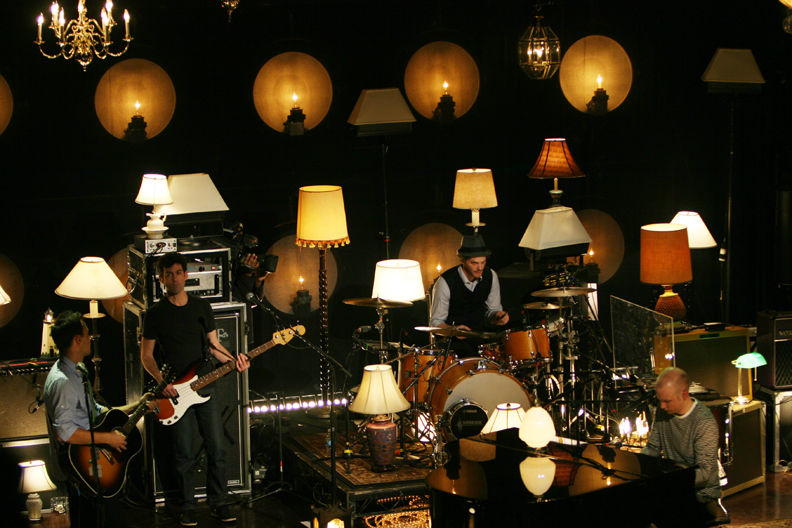 Projection
actor’s technique for making voice, movements, and gestures clear to all parts of the house
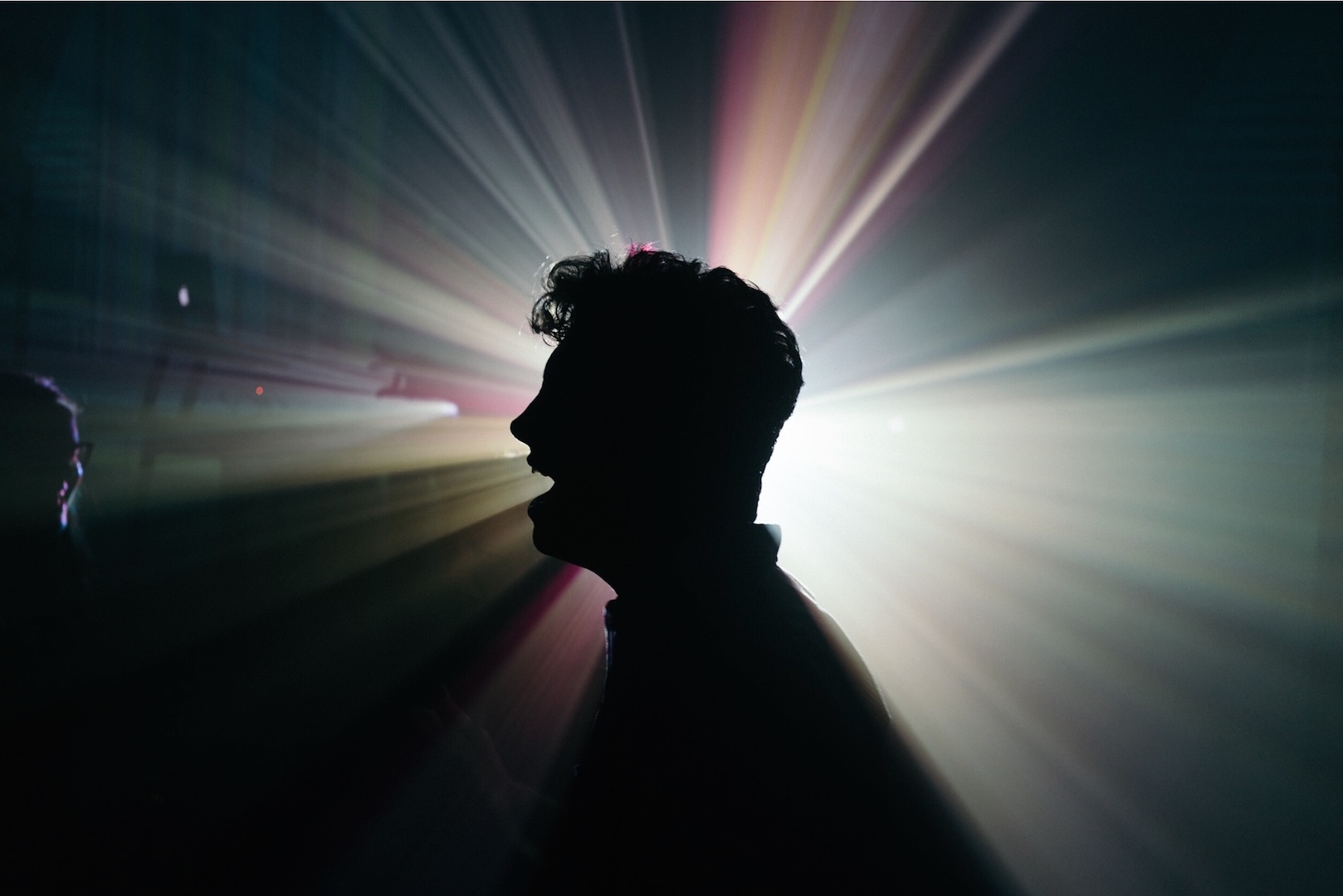 Prop
article or object that is carried by performers or is used on the set
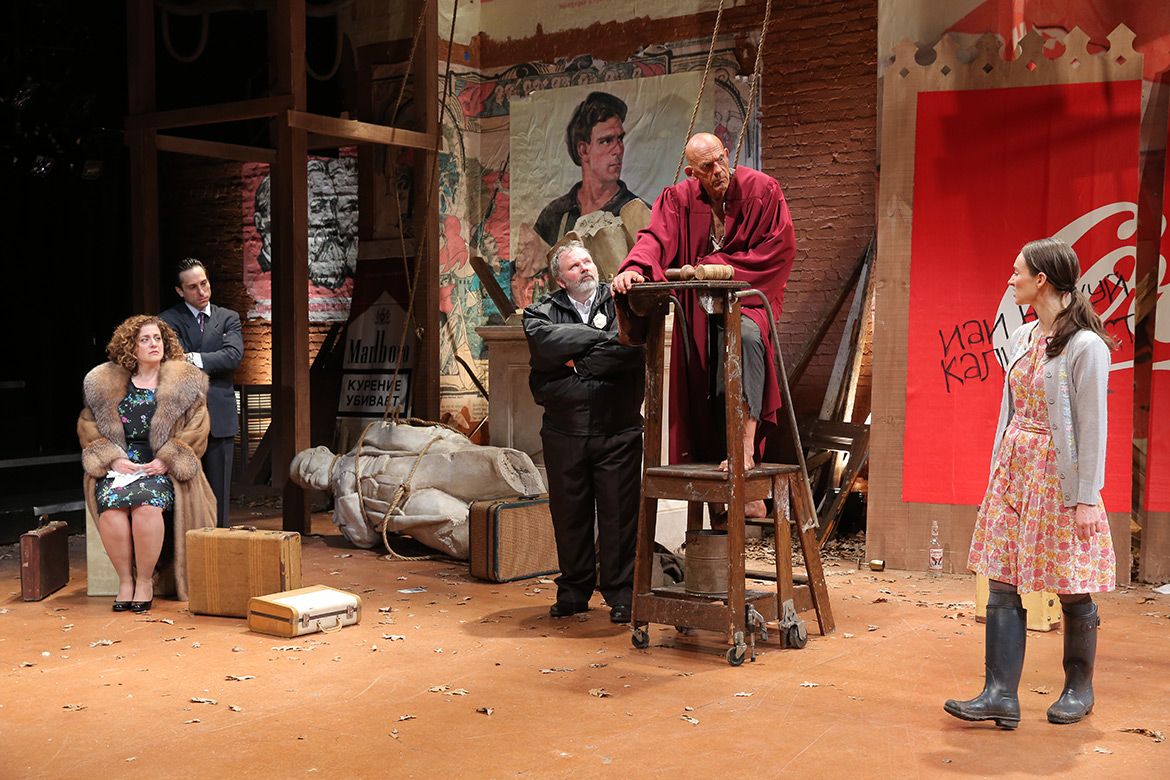 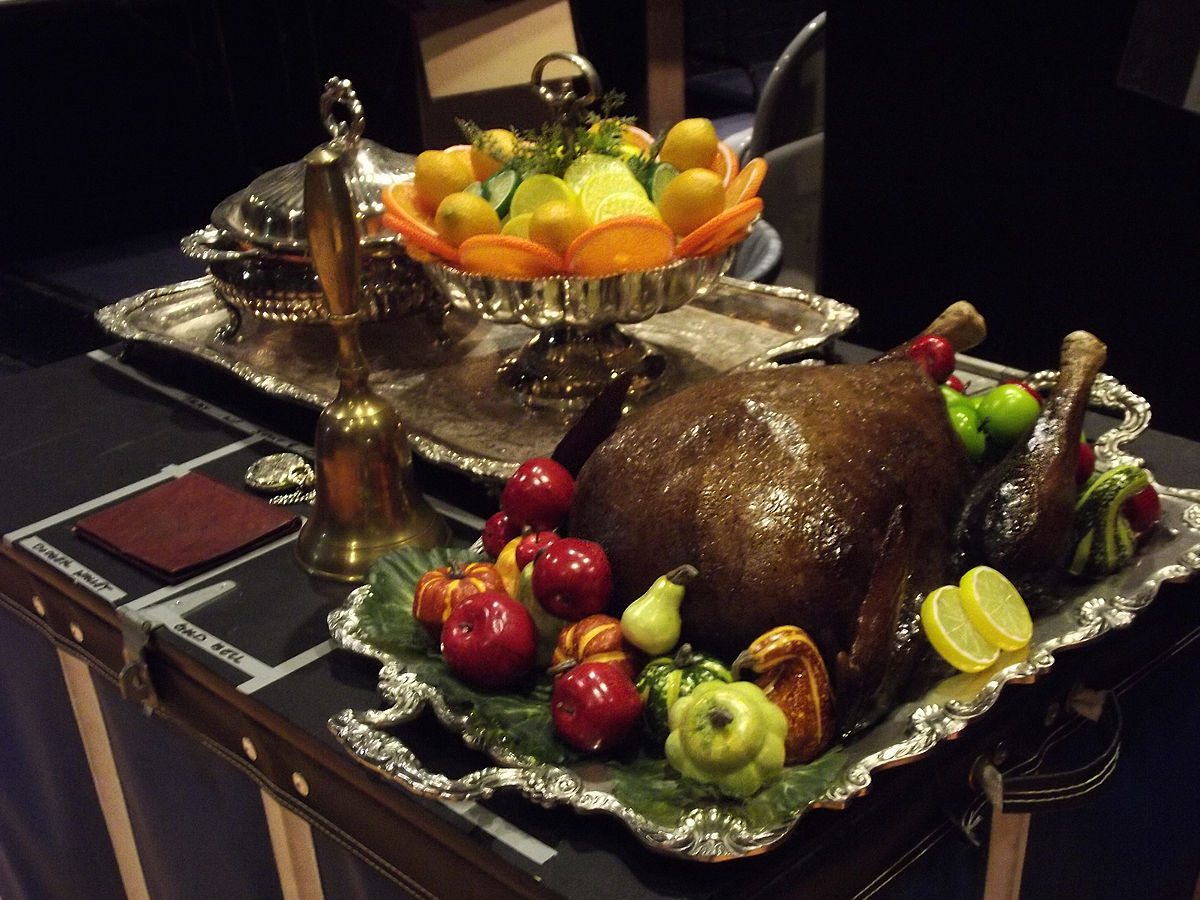 Proscenium Arch
the archway framing the stage. Can be permanent structure or the curtain.
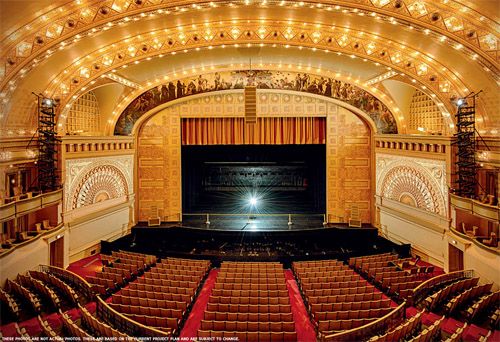 Read
whether or not a prop, accessory or costume can be seen from stage, or how an item is perceived from stage
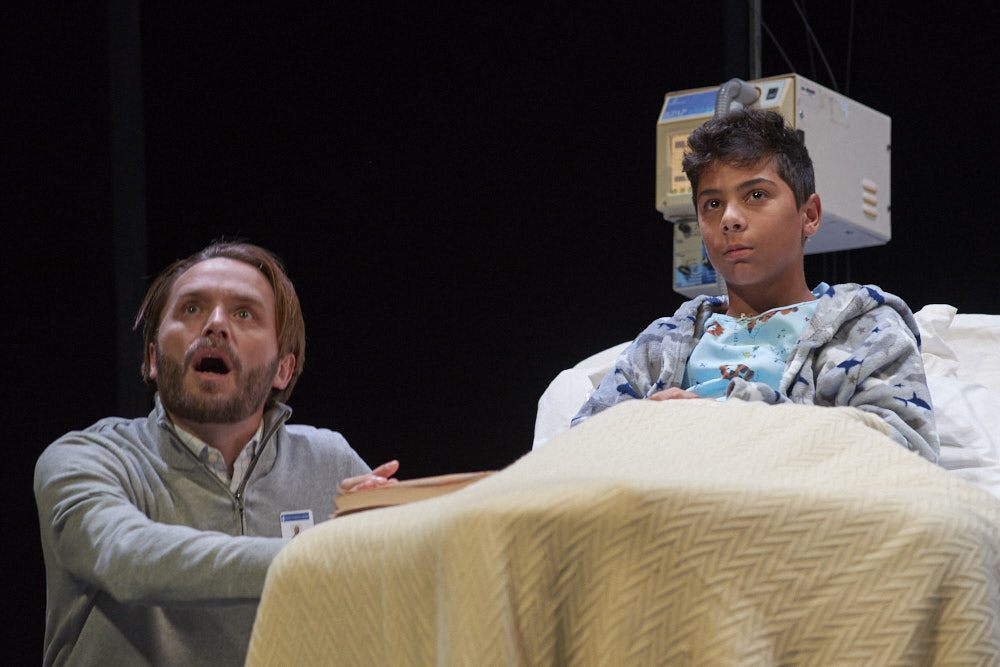 Read Through
Cast and crew reads through the play to clarify meaning and pronunciations and to gain greater insight into character development and interpretation
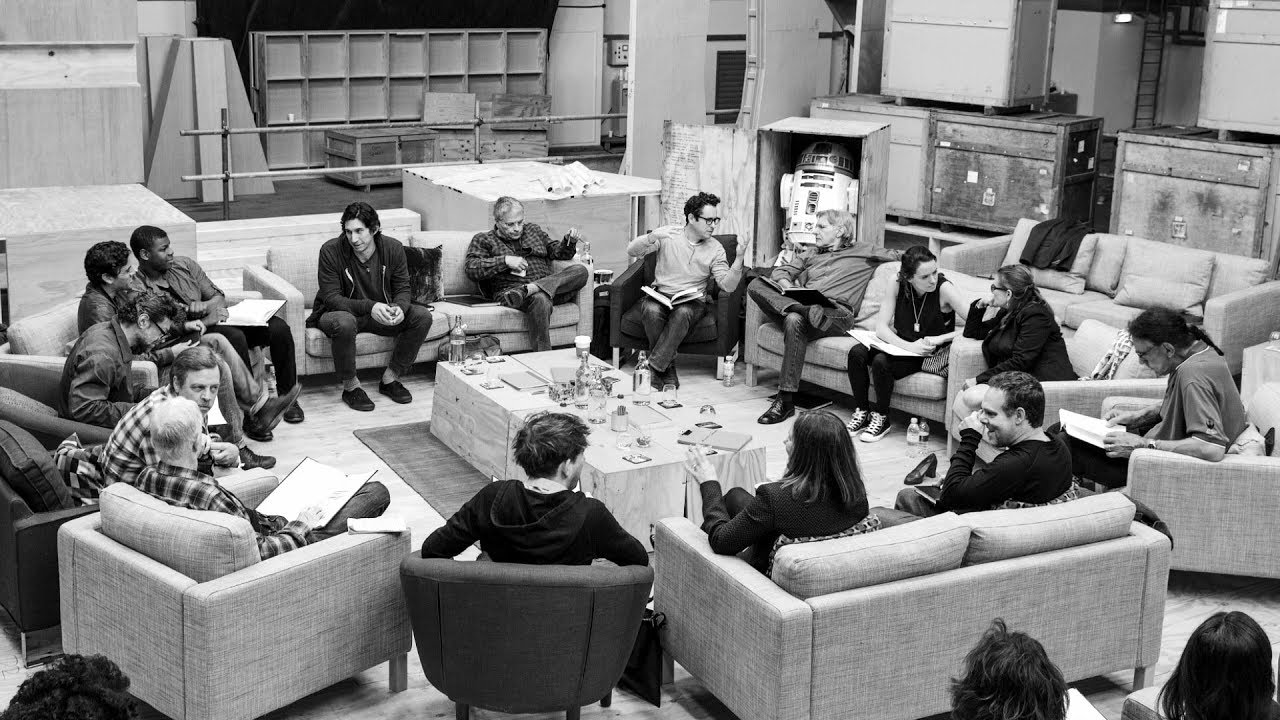 Rehearsal
the time for discussion and analysis of the play, a time for the performers to learn their parts and their blocking
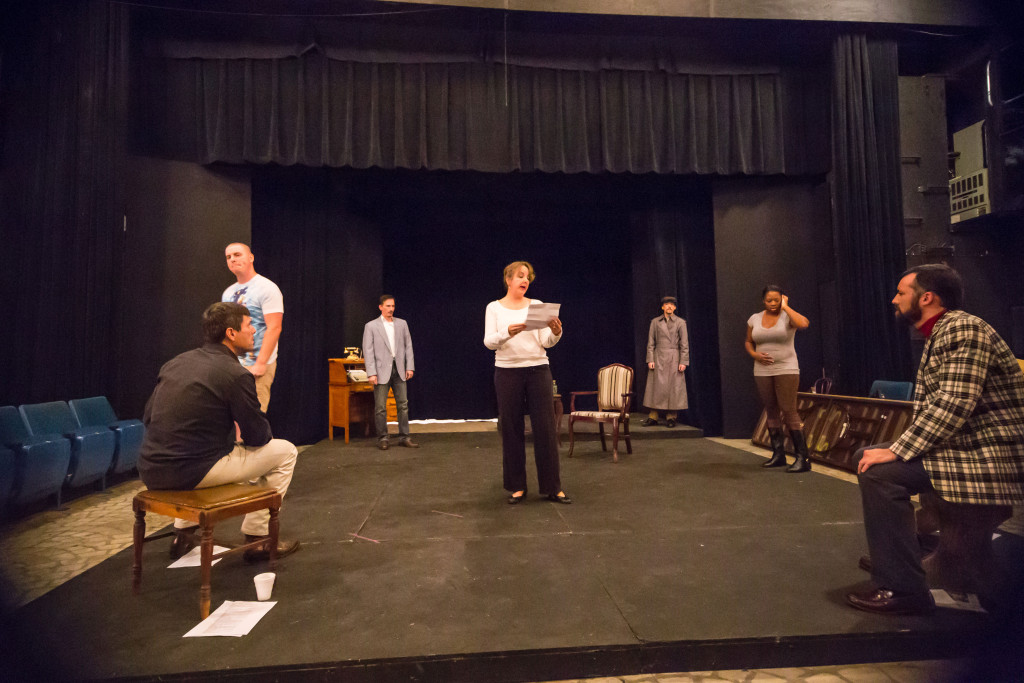 Rig
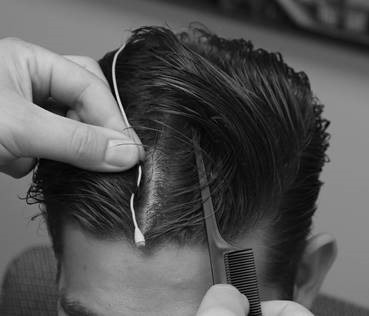 to put sound equipment on an actor or to place lights.
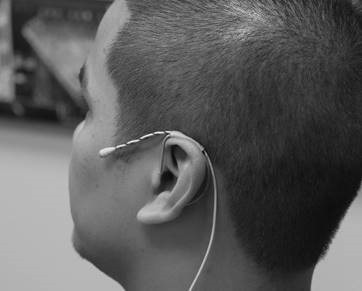